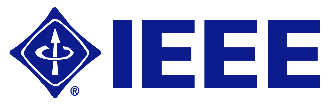 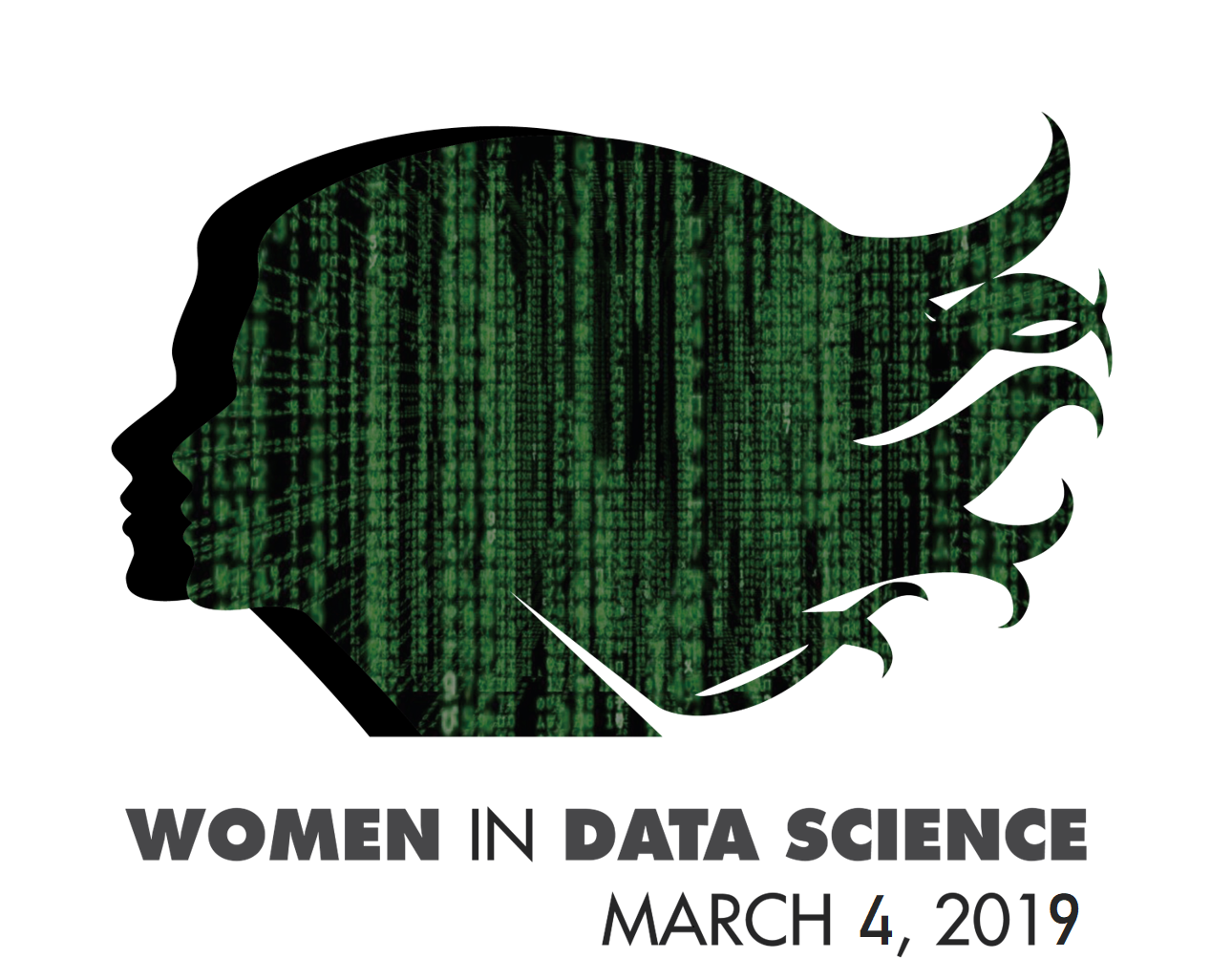 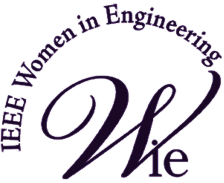 Computer Chapter
Southern Alberta Section
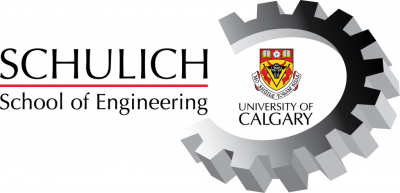 Title of Research Poster
Line 2
Southern Alberta Section
Author(s)
Department
Subheading 1
Subheading 2
Lorem ipsum dolor sit amet, consectetur adipiscing elit. Pellen tesque dui orci, rhoncus interdum adipiscing et, sollicitudin non. 

Nunc consequat, metus ac sagittis aliquam, purus quam euismod purus, non ullamcorper augue orci eget ligula. Duis sed purus rutrum, vulputate nunc id, viverra nunc. Praesent eget convallis sapien. Fusce nec molestie lacus. Etiam ut augue purus. Integer scelerisque metus quis egestas congue. 

Maecenas euismod at est et dapibus. Suspendisse egestas dui tellus, ut feugiat massa fringilla in. Sed eget diam mollis, tristique nunc ac, volutpat elit. Curabitur quis tempus ante, eget hendrerit ligula. 

Sed dignissim lectus eget rutrum laoreet hendrerit purus. 1
Lorem ipsum dolor sit amet, consectetur adipiscing elit. Pellen tesque dui orci, rhoncus interdum adipiscing et, sollicitudin non. 

Nunc consequat, metus ac sagittis aliquam, purus quam euismod purus, non ullamcorper augue orci eget ligula. Duis sed purus rutrum, vulputate nunc id, viverra nunc. Praesent eget convallis sapien. Fusce nec molestie lacus. Etiam ut augue purus. Integer scelerisque metus quis egestas congue. 

Maecenas euismod at est et dapibus. Suspendisse egestas dui tellus, ut feugiat massa fringilla in. Sed eget diam mollis, tristique nunc ac, volutpat elit. Curabitur quis tempus ante, eget hendrerit ligula. 

Sed dignissim lectus eget rutrum laoreet hendrerit purus. 1
Subheading 3
Lorem ipsum dolor sit amet, consectetur adipiscing elit. Pellen tesque dui orci, rhoncus interdum adipiscing et, sollicitudin non. 

Nunc consequat, metus ac sagittis aliquam, purus quam euismod purus, non ullamcorper augue orci eget ligula. Duis sed purus rutrum, vulputate nunc id, viverra nunc. Praesent eget convallis sapien. Fusce nec molestie lacus. Etiam ut augue purus. Integer scelerisque metus quis egestas congue. 

Maecenas euismod at est et dapibus. Suspendisse egestas dui tellus, ut feugiat massa fringilla in. Sed eget diam mollis, tristique nunc ac, volutpat elit. Curabitur quis tempus ante, eget hendrerit ligula. 

Sed dignissim lectus eget rutrum laoreet hendrerit purus. 1
Contact Information Line 1
Line 2